Národní Elektronický Nástroj (NEN)
The National Electronic Tool (NEN)
21 června 2023
Ing. Michal Nechanický
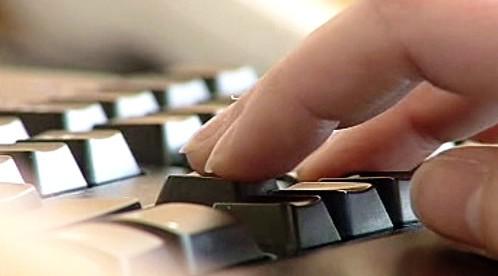 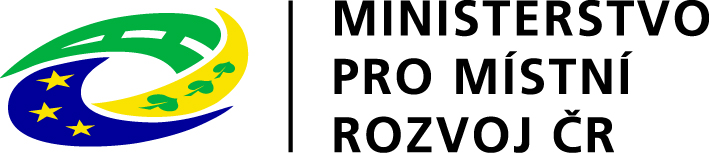 Co je to NEN?
je komplexní elektronický nástroj pro administraci a zadávání veřejných zakázek a koncesí pro všechny kategorie veřejných zakázek a všechny kategorie zadavatelů, vč. sektorových. NEN podporuje všechny rozsahy elektronizace od evidence zadávacích řízení po plně elektronické postupy.
Možnost centrálních nákupů
Realizování veřejných zakázek prostřednictvím elektronický katalogů
NEN umožní provázání na interní systémy zadavatelů i dodavatelů či systémy e-Governmentu v ČR.
NEN je ZDARMA pro všechny jeho uživatele (dodavatel i zadavatel)
Správcem elektronického nástroje NEN je Ministerstvo pro místní rozvoj.
Certifikát prostředí
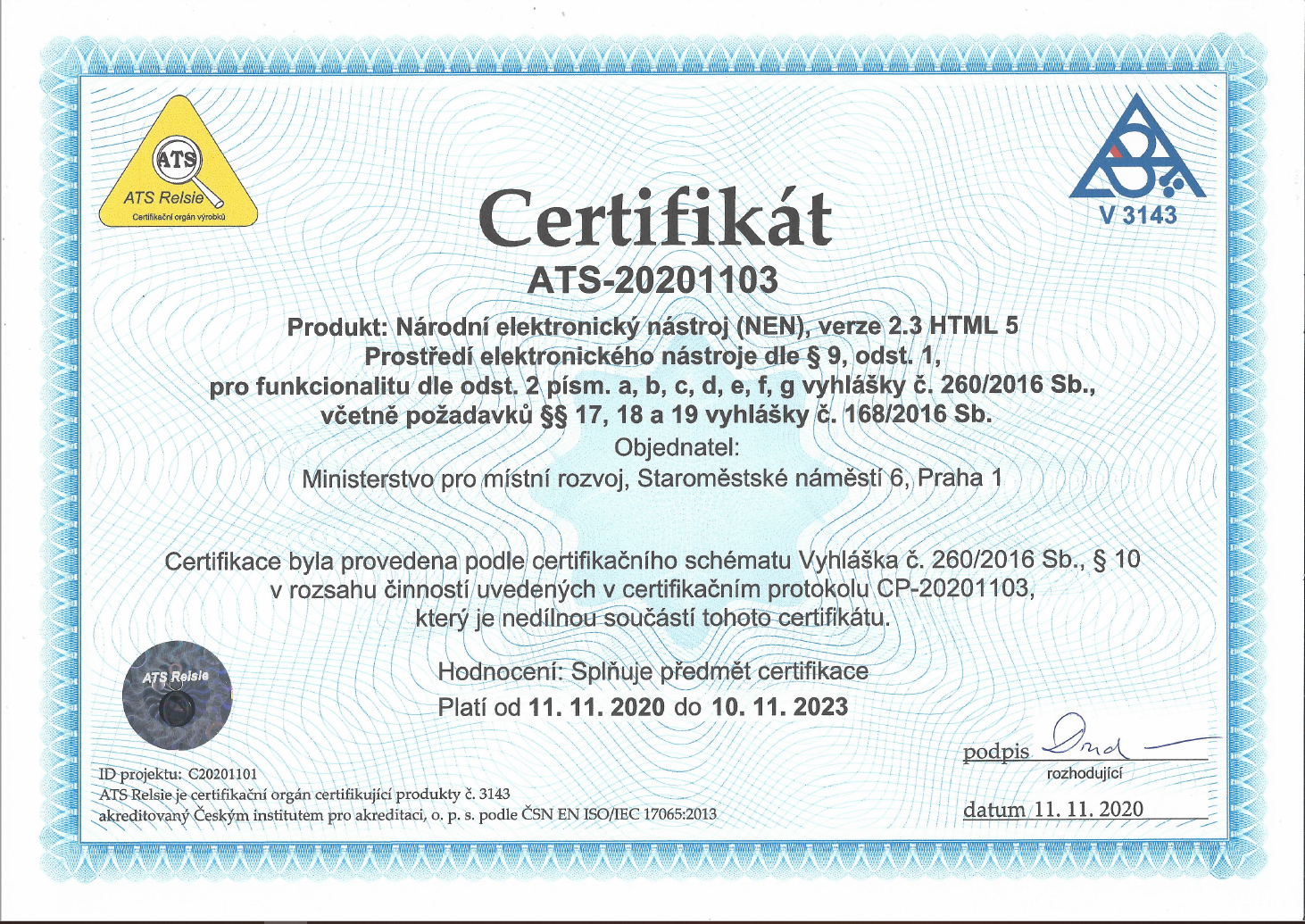 Certifikát funkčnosti
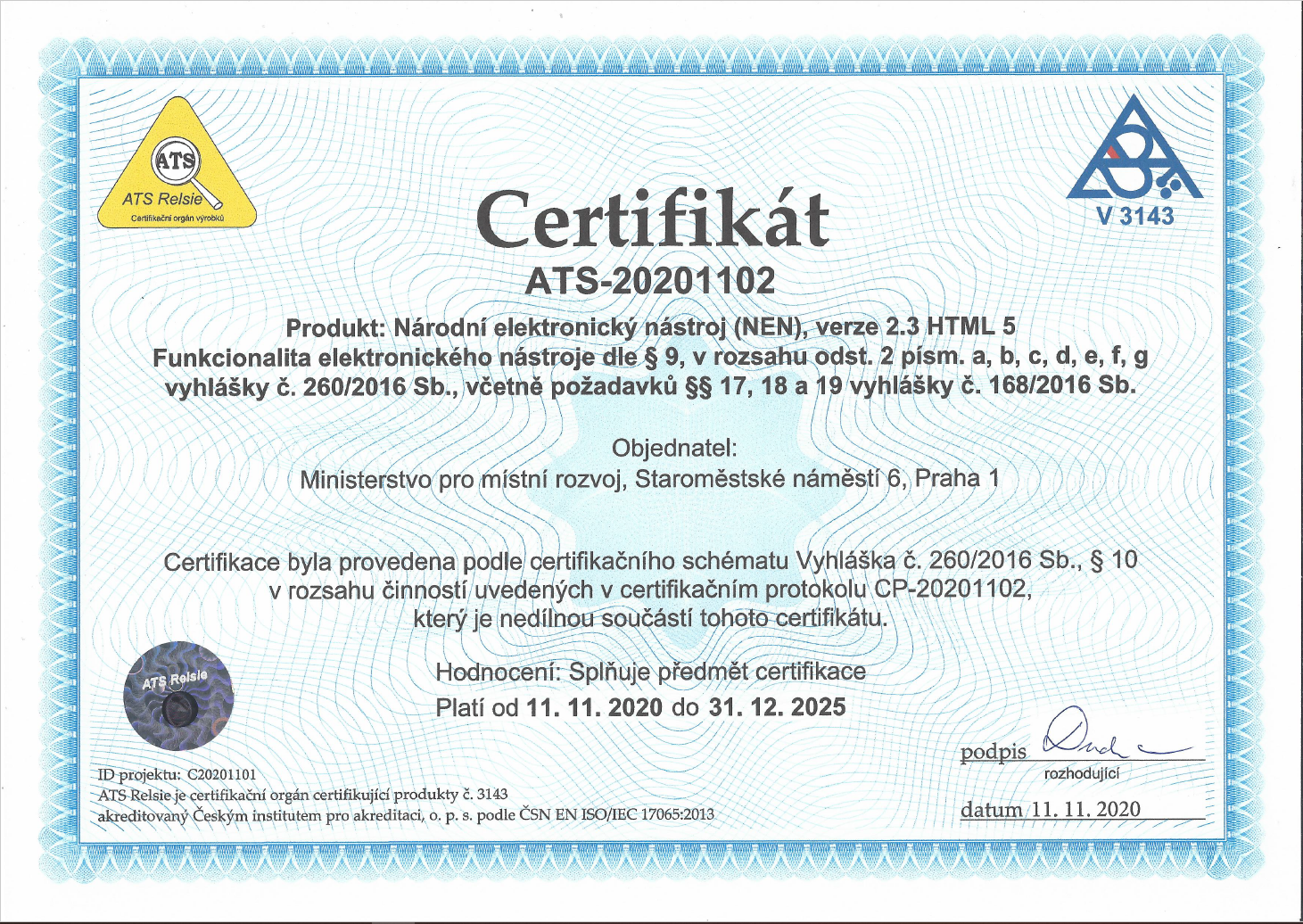 Kde najdu NEN a kde si nechat poradit?
Referenční (testovací) prostředí : https://nen-ref.nipez.cz
Registrace volná
Produkční (ostré) prostředí : https://nen.nipez.cz 
Registrace s oficiálními náležitostmi
E-mail podpory NEN: Hotline@nipez.cz
Telefon na podporu NEN: +420 841 888 841
6:00-18:00 v pracovní dny
Provozovatelem je konsorcium Tesco SW a O2 ICT
Co budu potřebovat abych mohl používat NEN?
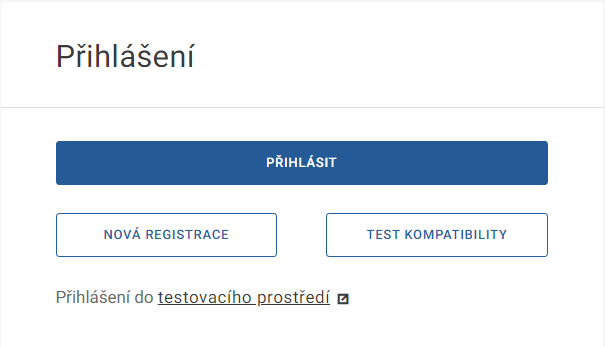 Internetový prohlížeč: Google chrome, Opera, Mozilla Firefox, Microsoft Edge, Safari.
Crypto native APP
Crypto Web Extension
Ověření el. podpisu dle eIDAS

Mít po ruce uživatelskou příručku pro zadavatele a dodavatele.
https://nen.nipez.cz/UzivatelskeInformace/UzivatelskePrirucky
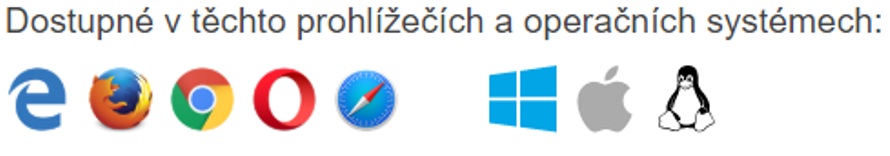 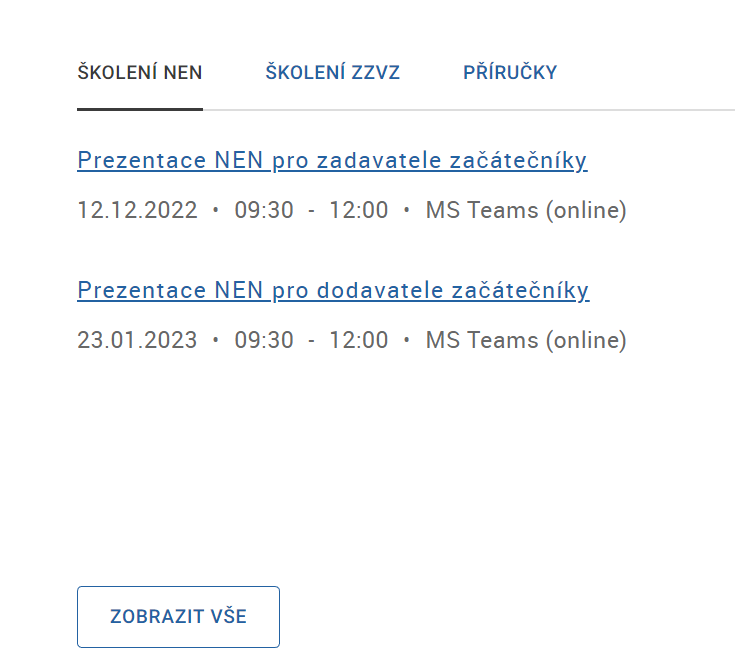 Statistiky NEN k datu 19. 06. 2023
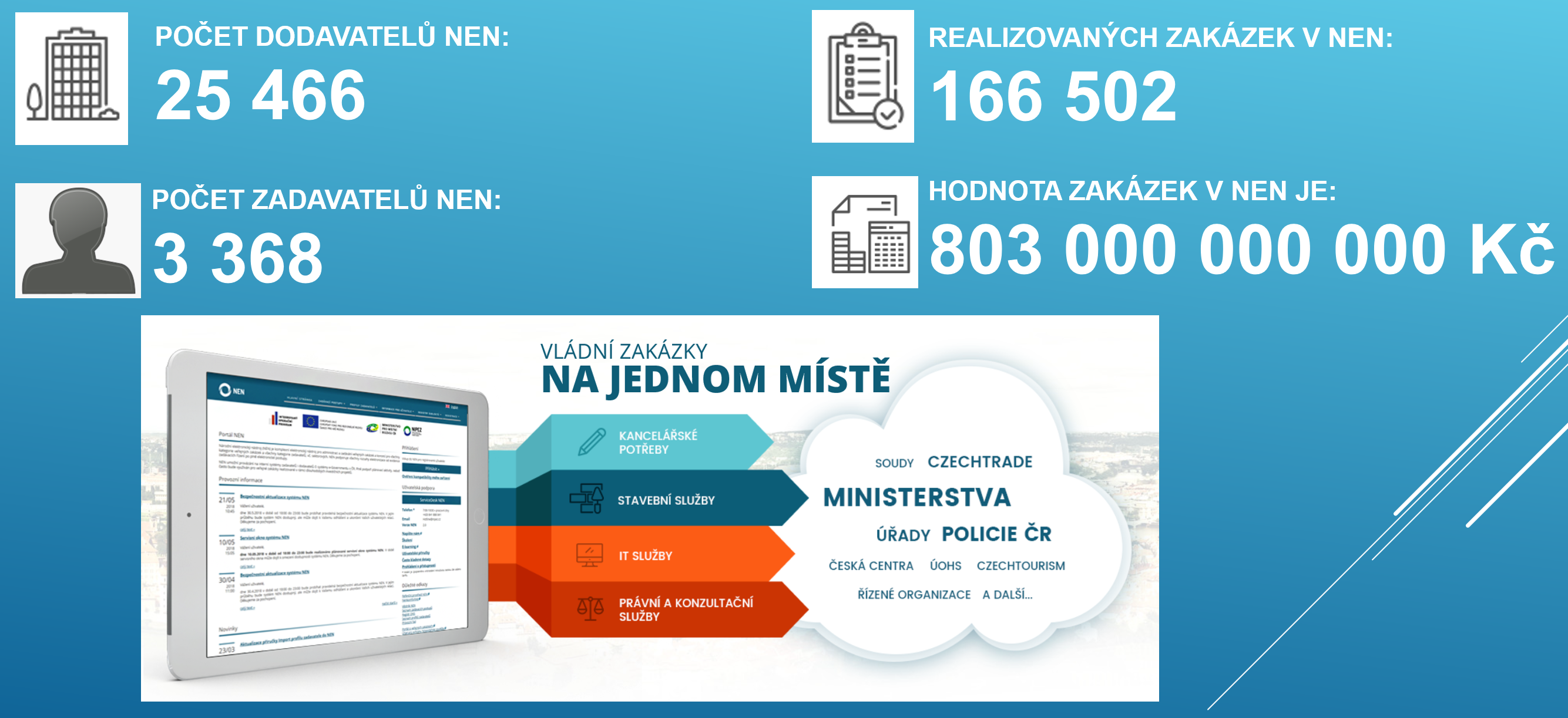 Veřejná část NEN – jednotný design
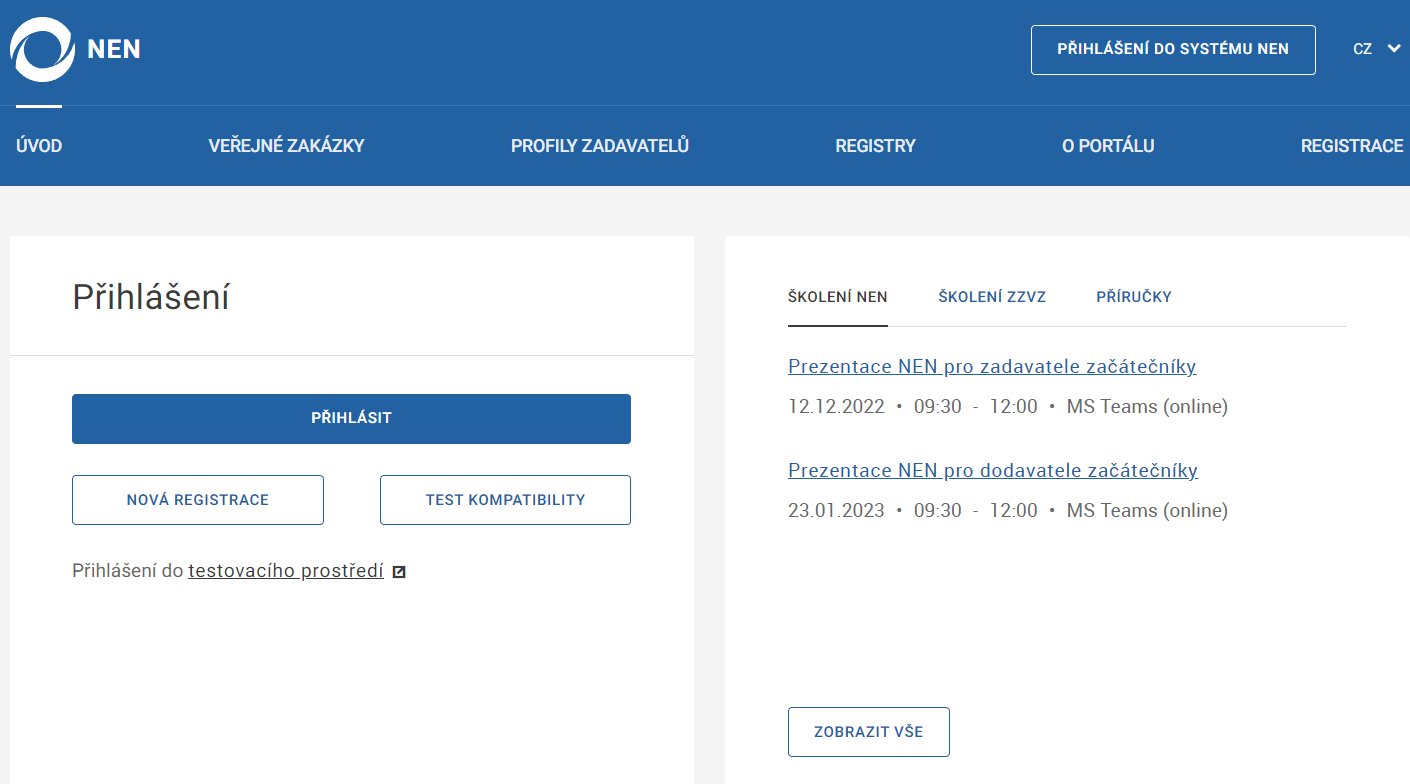 Veřejná část NEN – Informace a novinky
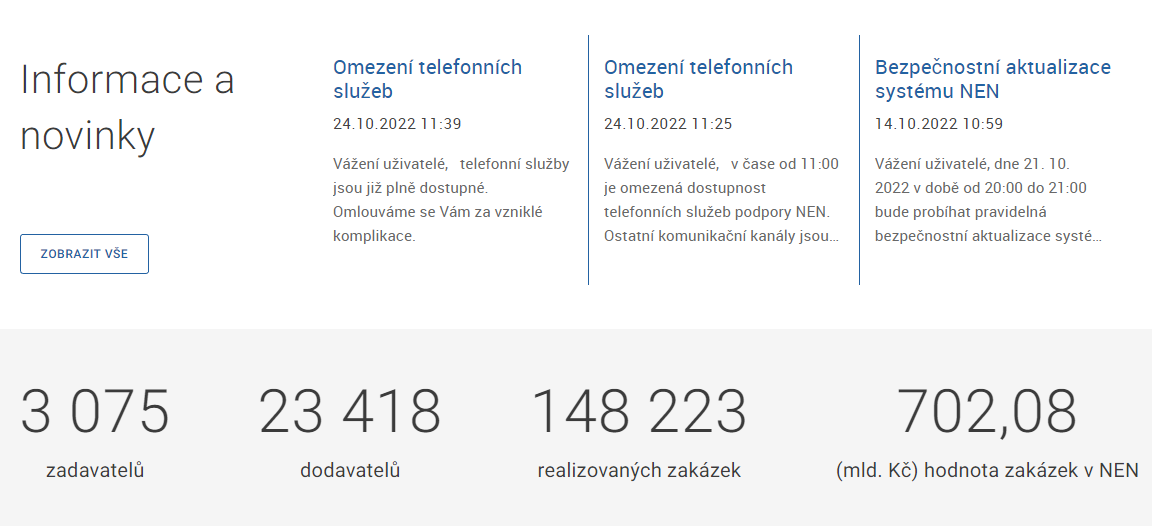 Veřejná část NEN – odběr novinek a upozornění
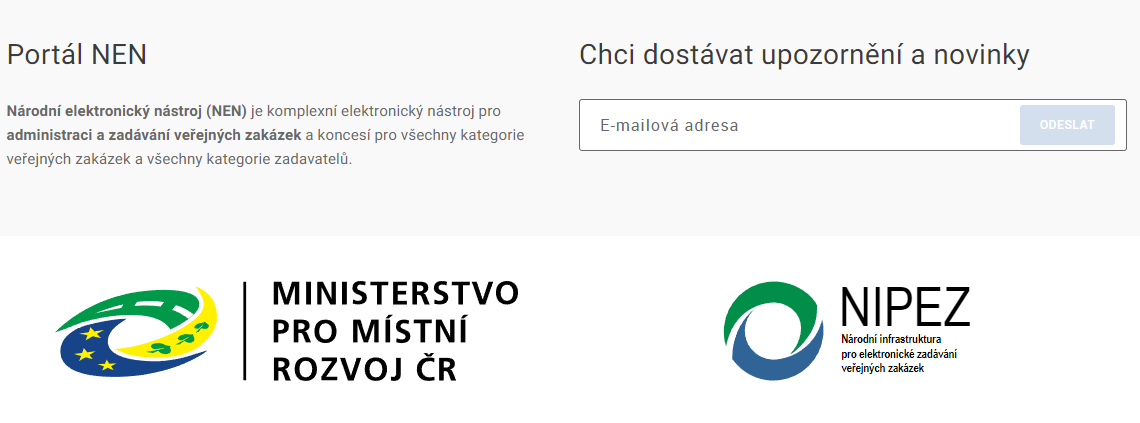 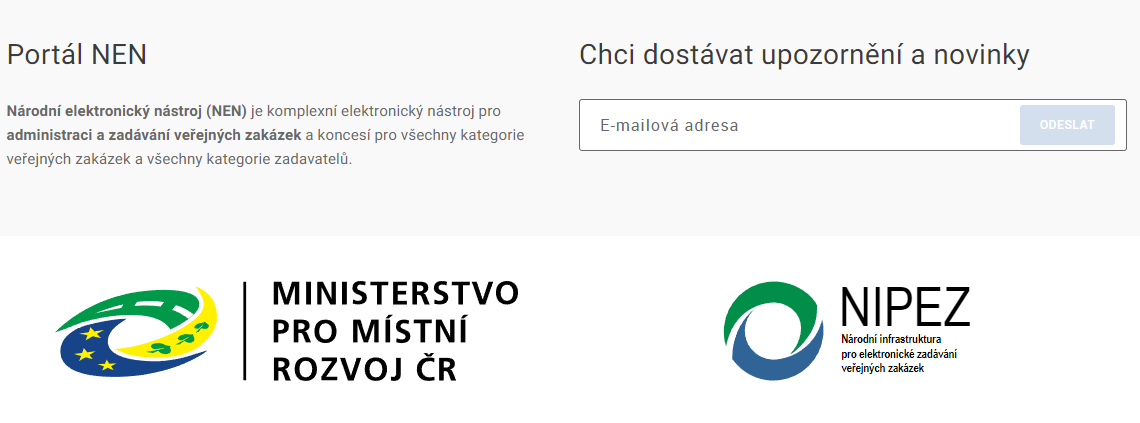 Veřejná část NEN – vyhledávání VZ
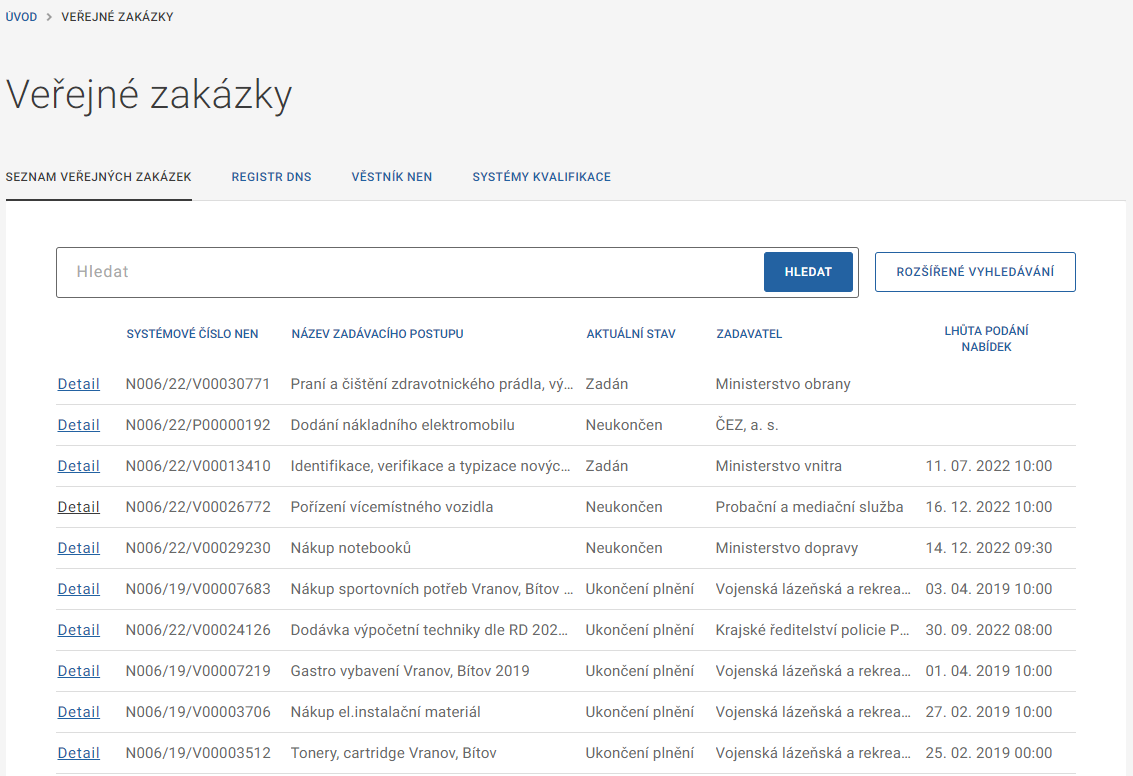 Veřejná část NEN – Informace o VZ + autorizovaná část
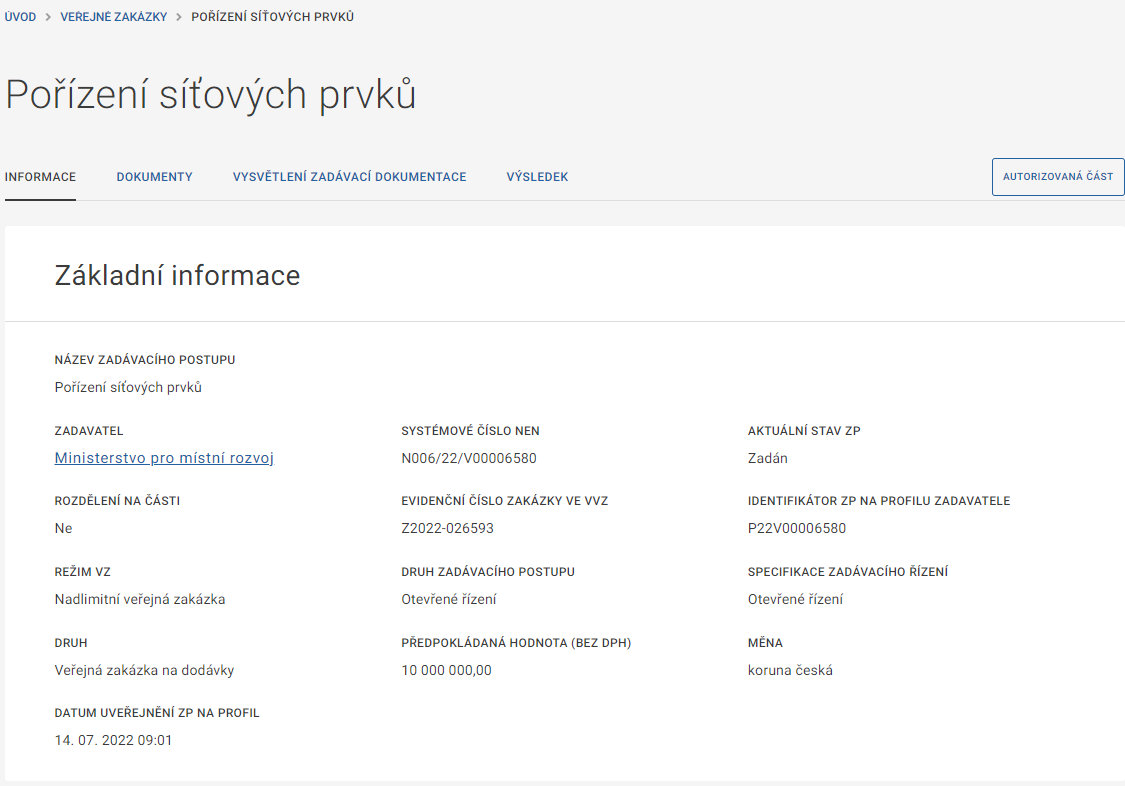 Veřejná část NEN – O portálu
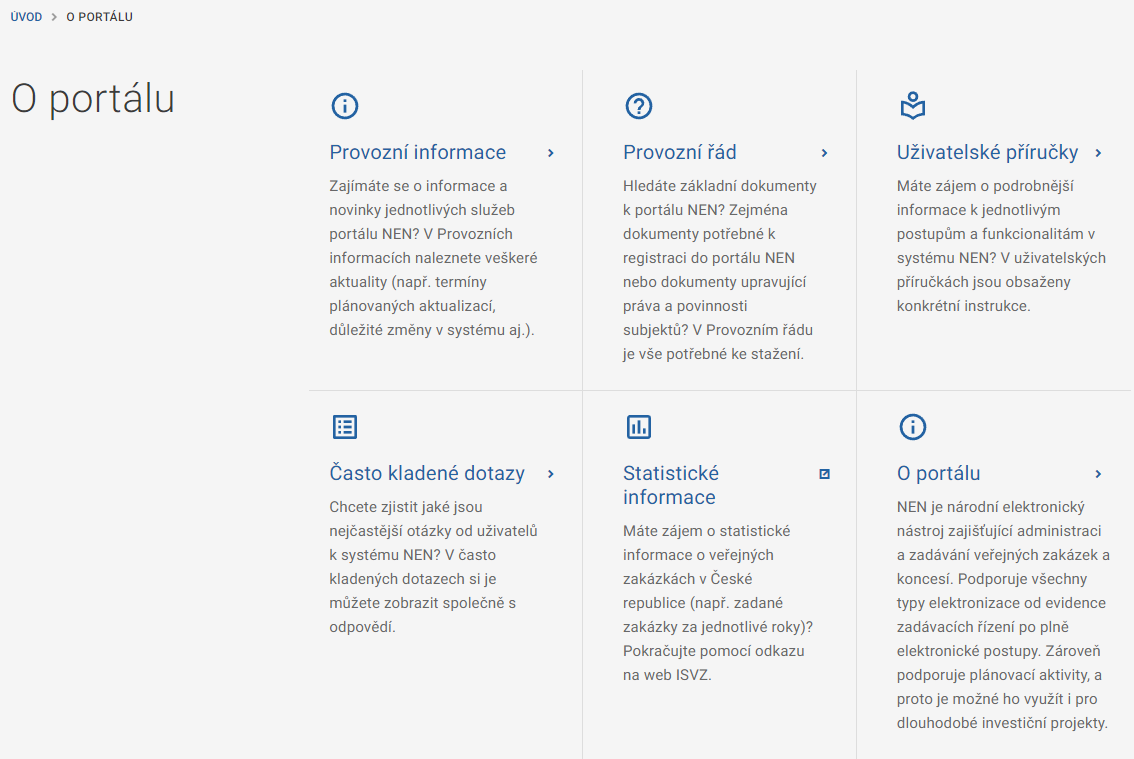 Veřejná část NEN – O portálu
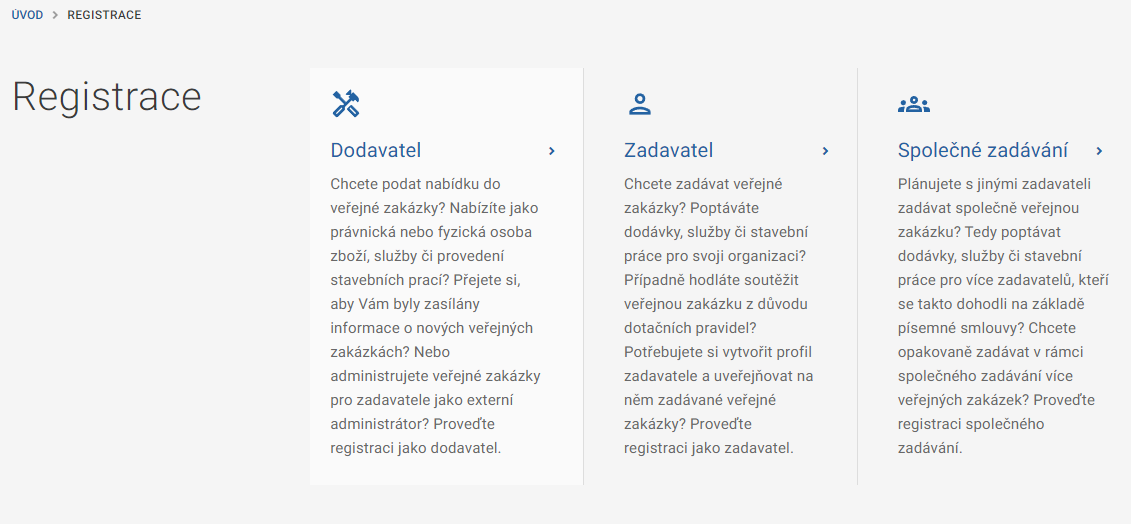 Autorizovaná část NEN – Zadavatel
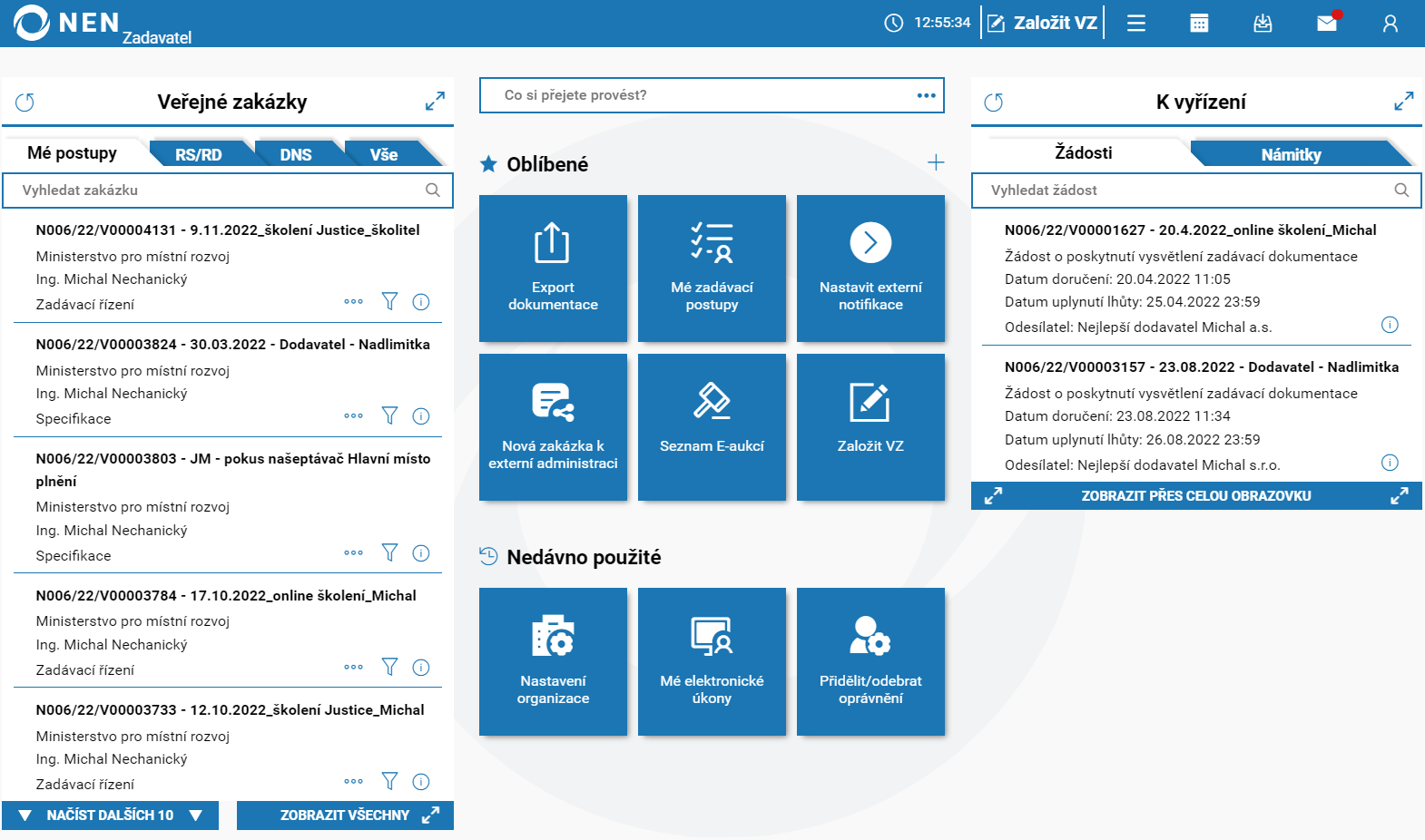 Autorizovaná část NEN – Dodavatel
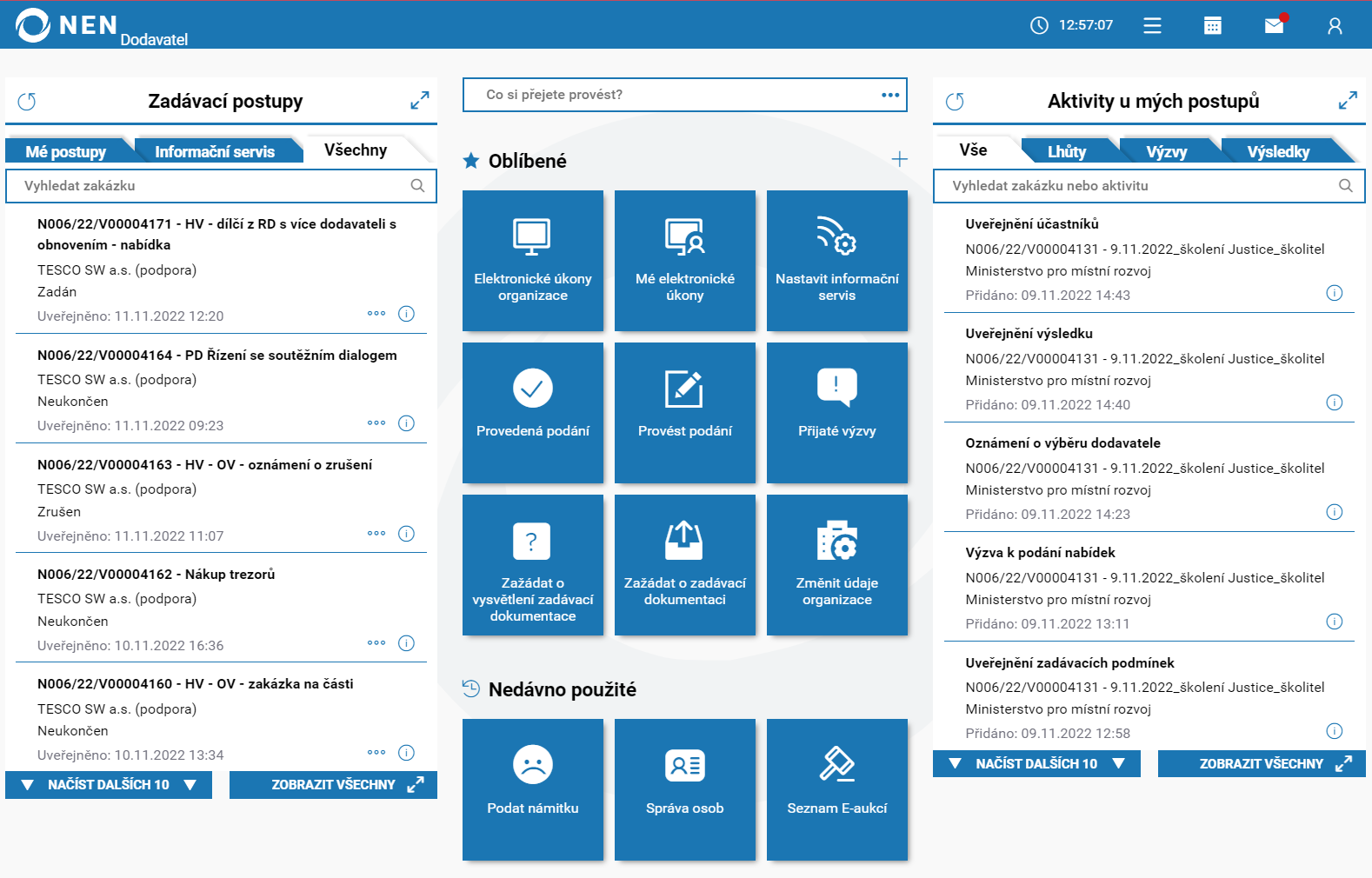 Děkuji za pozornost

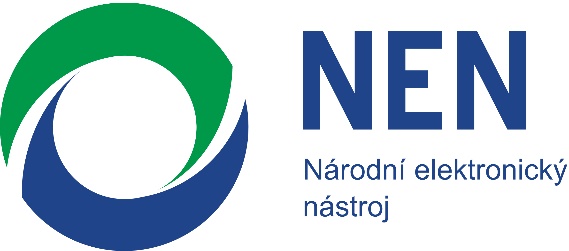 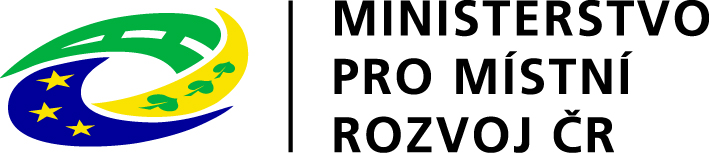 Ing. Michal Nechanický
michal.nechanicky@mmr.cz